Work Flow
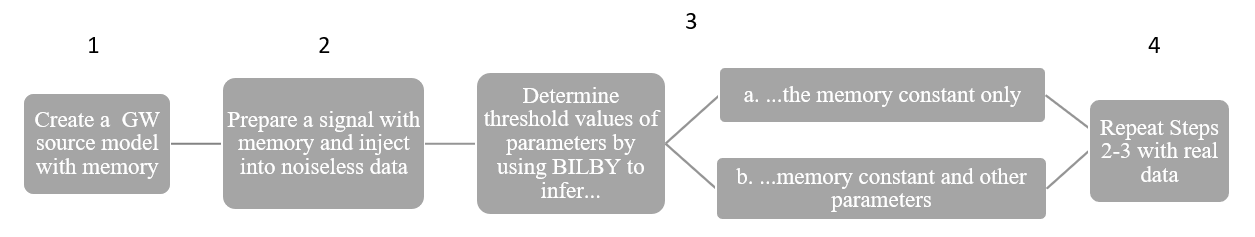 LIGO SURF 2020
1
Work Flow
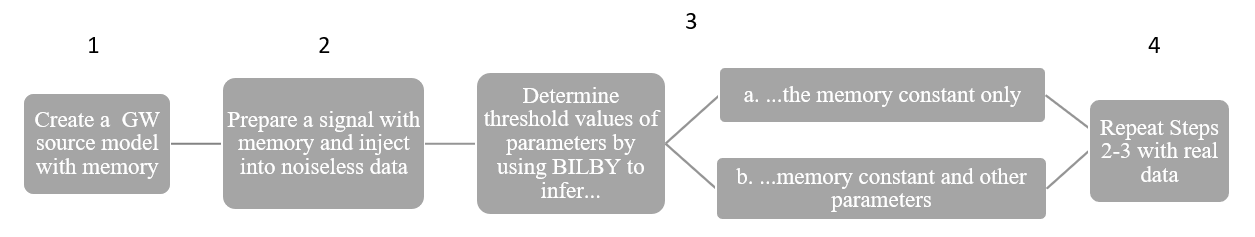 LIGO SURF 2020
2
Bayes’ Rule
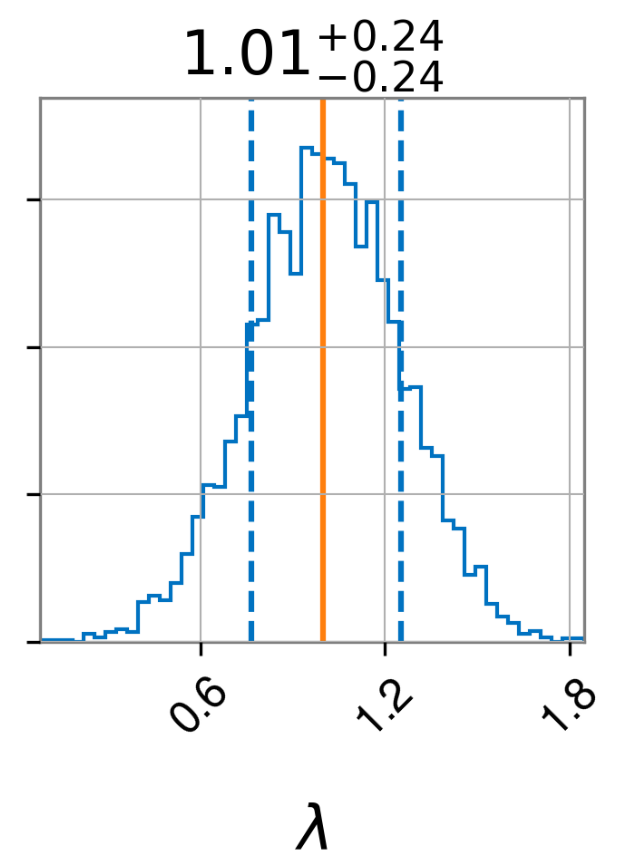 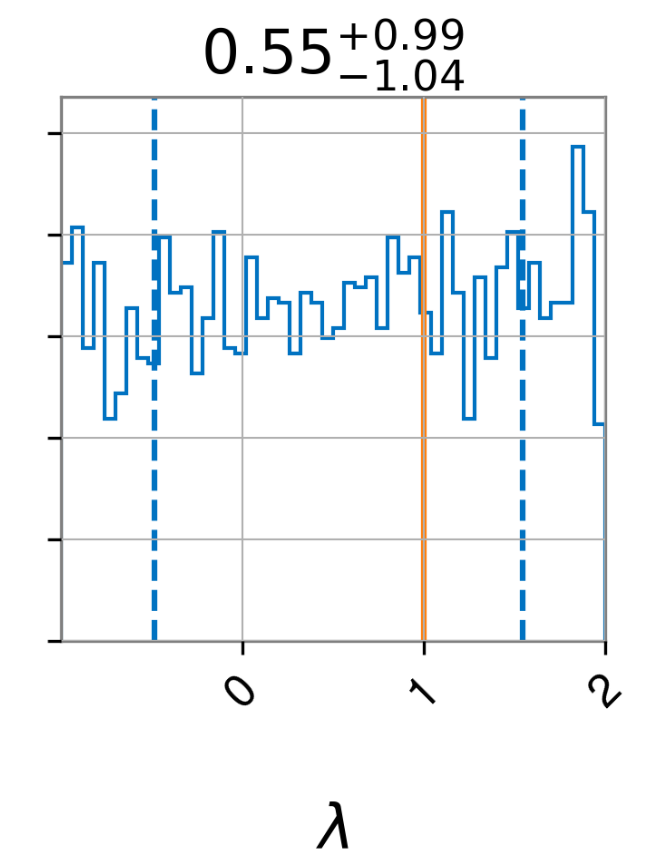 Prior
Posterior
Data
LIGO SURF 2020
3
Varying Distance
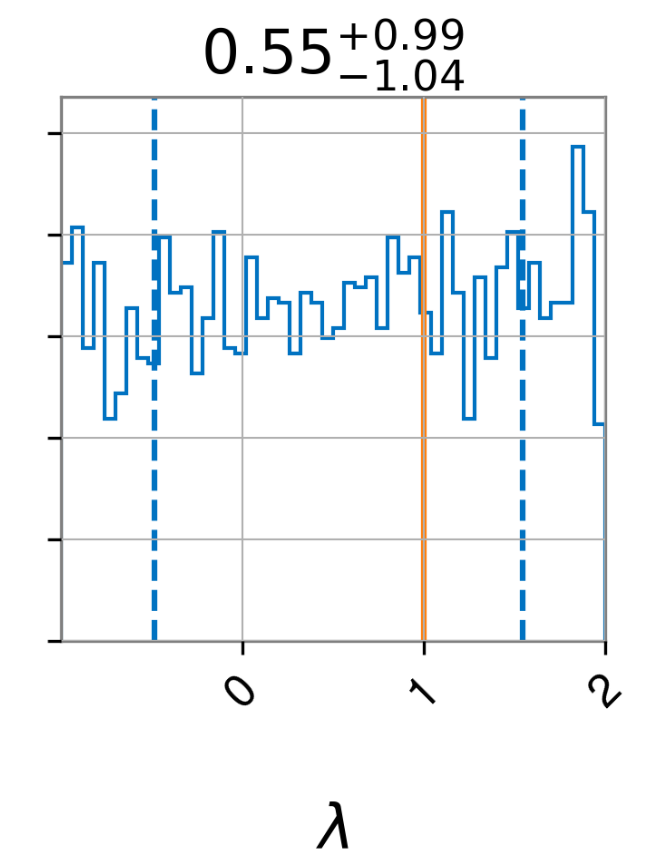 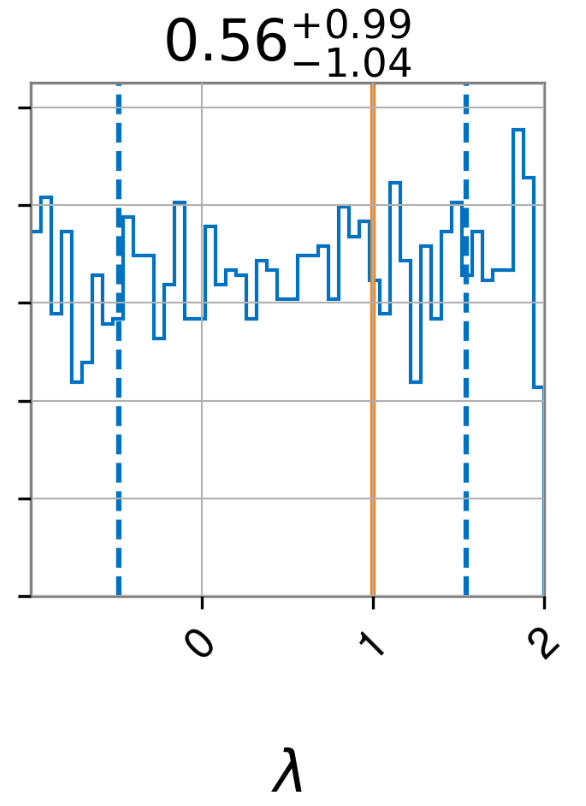 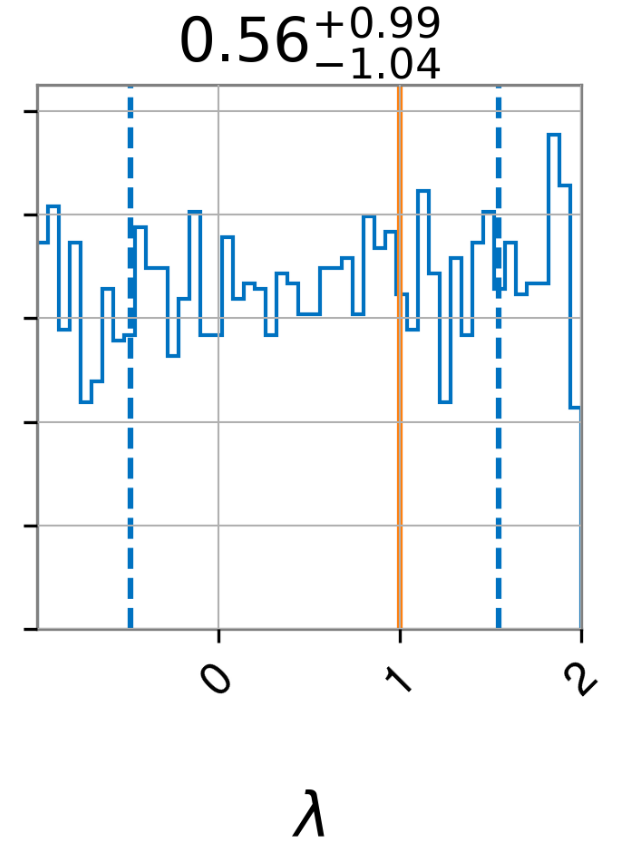 Distance
LIGO SURF 2020
4
Varying Distance
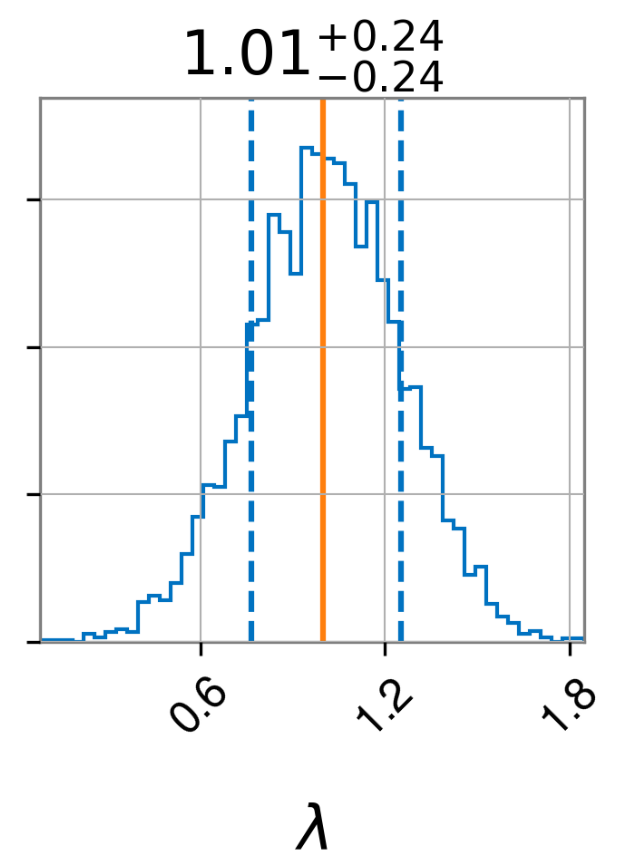 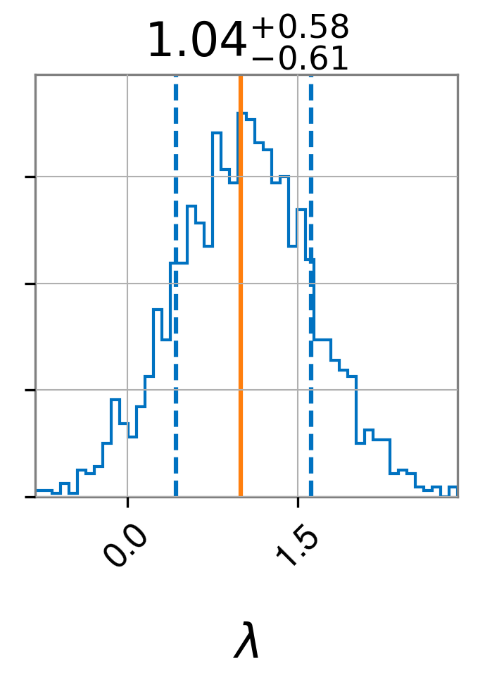 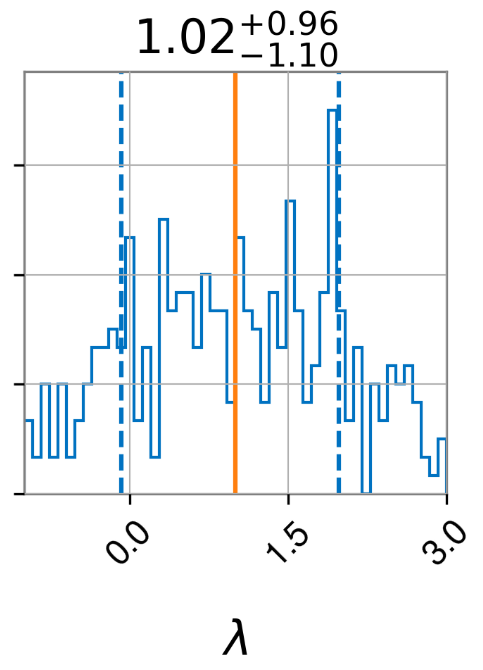 Posterior
Distance
LIGO SURF 2020
5
Bayesian vs. Frequentist
chi square
likelihood
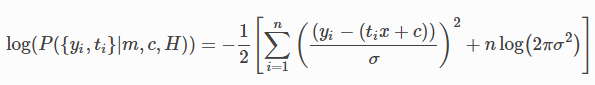 LIGO SURF 2020
6
Bayesian vs. Frequentist
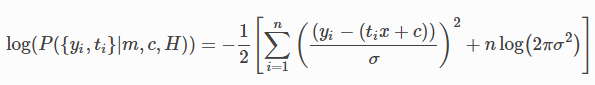 LIGO SURF 2020
7
Maximizing Likelihood
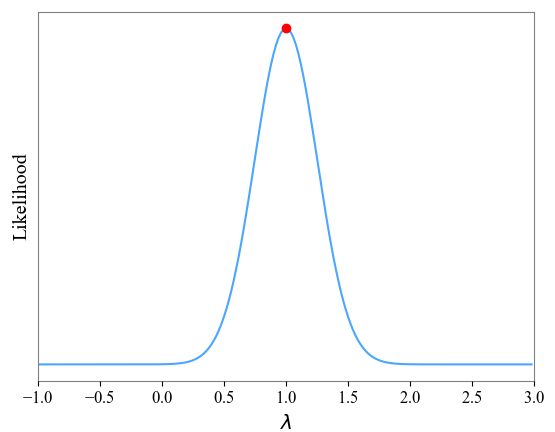 LIGO SURF 2020
8